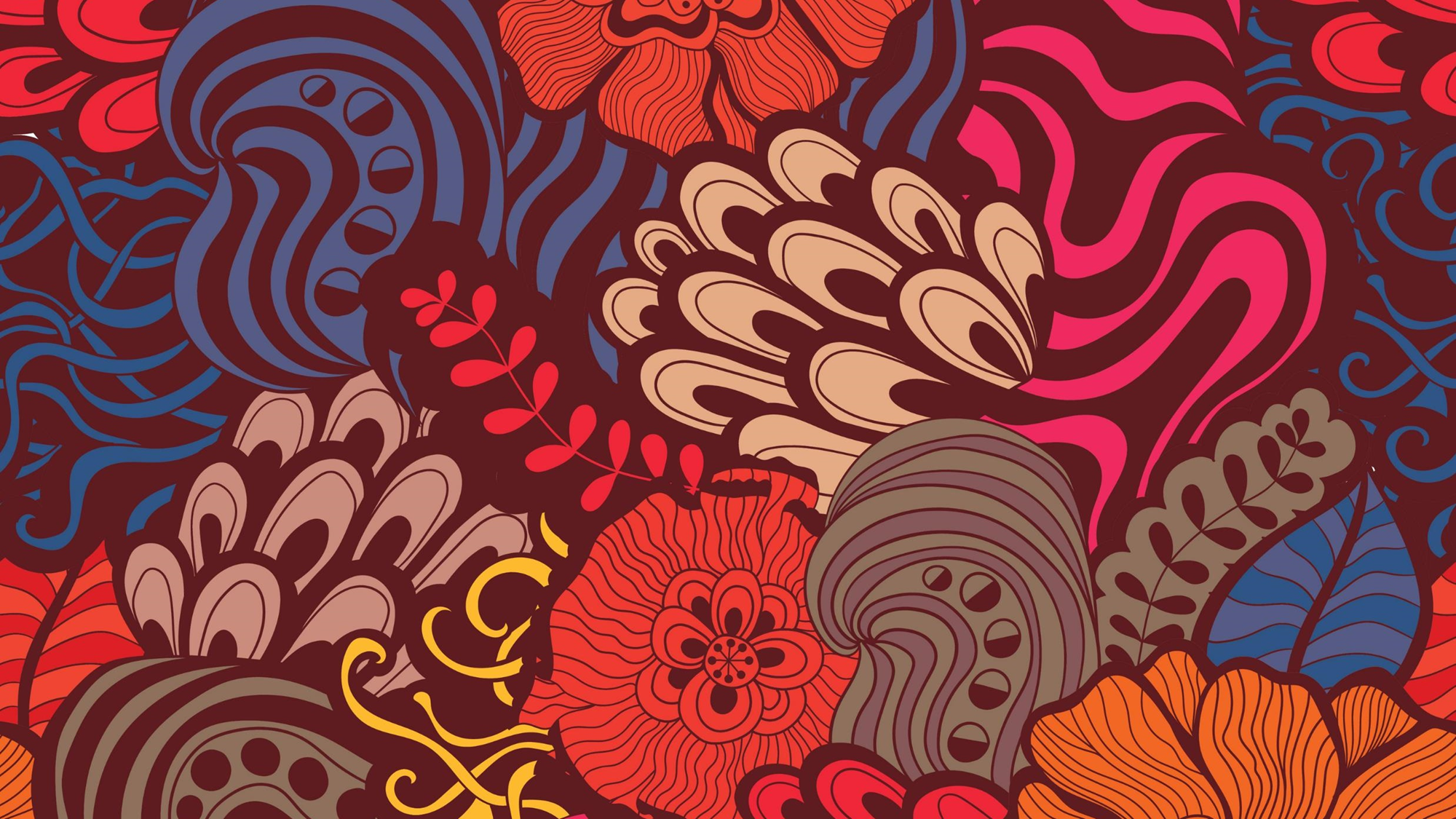 Educating Technical Communicators to Make Better Decisions
Cezar M. Ornatowski
Purpose
What the decisions technical communicators make, the scope of these decisions, and the implications
To aid in a new critical element to technical communication education

Technical communicators are decision makers! 
Aid in communication between individuals
 (collaborations, negotiations, etc.)
Decisions Related to Technology
Technology is shaped within social collectives and influenced by cultural, political, and ideological factors

Process of Technology entails diverse groups and interests with different needs and objectives

Technical communicators are a central role in “interpretation, negotiation, and adjustments” (597)
Decisions Related to Culture
Technology Insertion: Technology adapting to perceived social needs or adaption of users 

Technical communicators have a central role in addressing adaptions and how issues are framed and addressed 

Technical documents may become statement in broader debates
Decisions Related to Public Policy
Technology is not an individual piece of equipment 
Local, Regional, National, and International

Issues will arise!

Technical communicators work with: impacts of system, technology, organization, interests, and various communities
Conclusion
“Technical communicators stand at intersection of technology and its various producers, users, and publics” (599)
Be aware of conditions of participation
Ethics of expediency   

Technical communication education implications 
What they do, what the meaning is, and the possible outcomes are